RD-3 Neoprene Mount
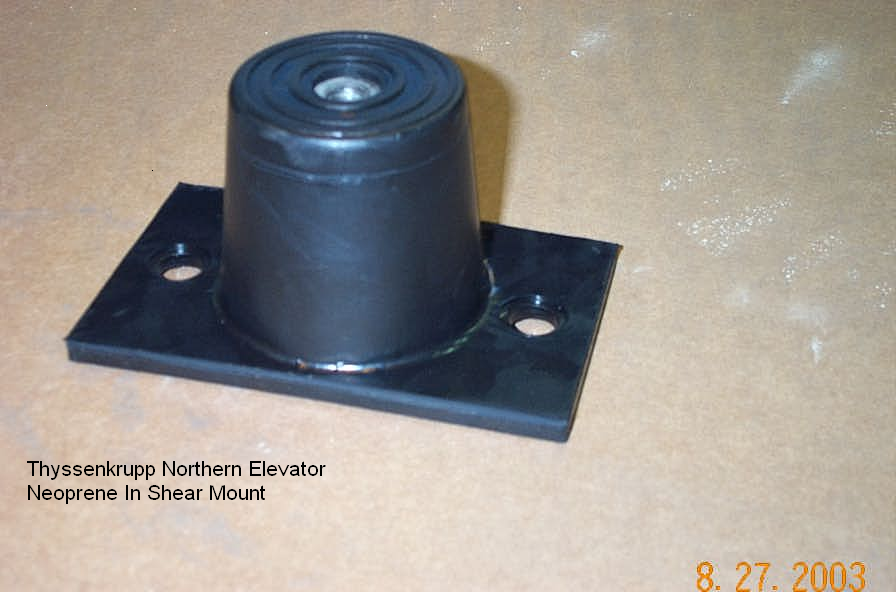 Isolate noise and high frequency vibration generated by mechanical equipment located on a grade supported structural slab or pier
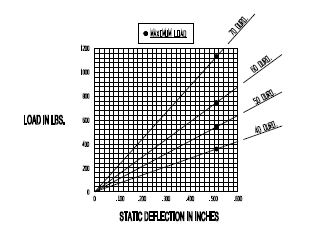 Molded neoprene isolator
Cast-in tapped steel load plate
Cast-in drilled steel anchor/base plate
Load capacities 400 to 1100 lbs. (181.4 kg to 500 kg)
Static deflection to 0.50 inches (13mm)
Oil and corrosion resistant
WEGU MANUFACTURING INC 1707 Harbour St. Whitby 905-668-2359 sales@wegucanada.com  www.wegumanufacturing.com
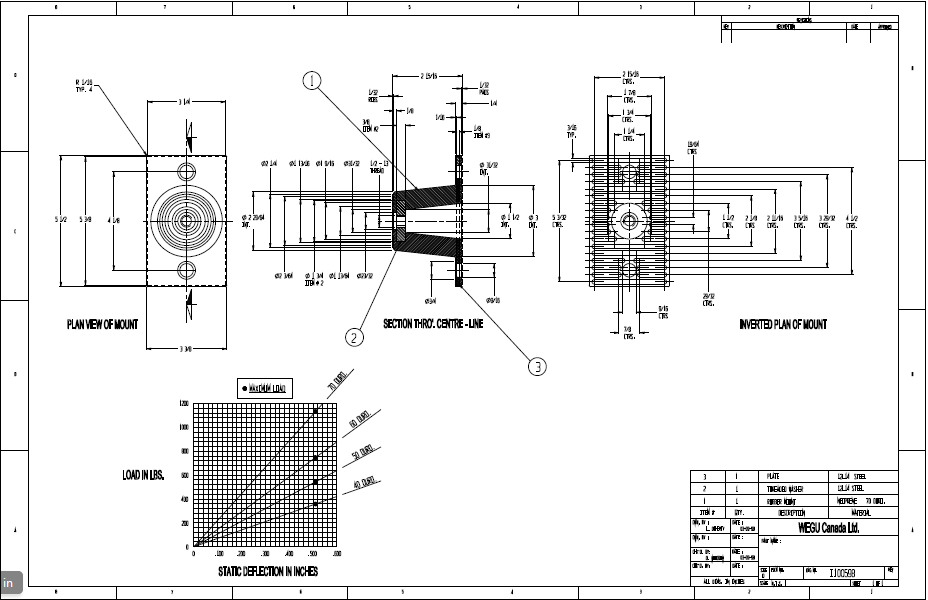